Муниципальное дошкольноеобразовательное учреждениедетский сад комбинированного вида № 12ст.Должанская МО Ейский район   Проект «Развитие познавательно-исследовательской деятельности дошкольников через организацию детского экспериментирования».
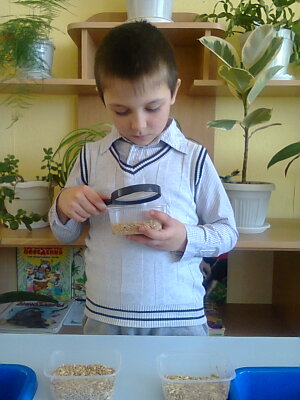 «Люди, научившиеся наблюдениям и опытам, приобретают способности сами ставить вопросы и получать на них фактические ответы, оказываясь на более высоком умственном и нравственном уровне в сравнении с теми, кто такой школы не прошел».                                                                                                                                                                                      К.Е.Тимирязев.
Актуальность.На сегодняшний период в дошкольном образовании особенно остро стоит проблема организации основного ведущего вида деятельности в познании окружающего мира в период дошкольного детства – экспериментирования. Эта деятельность, равноценно влияет на развитие личности ребёнка также как и игровая. В идеале наличие этих двух истинно детских видов деятельности является благоприятным условием для развития дошкольников.
Задачи проекта:
Организовать предметно развивающую среду.
Развивать интерес к исследовательской деятельности.
Развитие у детей умственных способностей: 
•развитие мыслительных способностей: анализ, классификация, сравнение, обобщение; 
•формирование способов познания путём сенсорного анализа. 
Социально-личностное развитие каждого ребёнка: развитие коммуникативности, самостоятельности, наблюдательности, элементарного самоконтроля и саморегуляции своих действий.
Цель проекта.Способствовать развитию у детей познавательной активности, любознательности, потребности в умственных впечатлениях детей, стремления к самостоятельному познанию и размышлению, что в свою очередь приведёт к интеллектуальному, эмоциональному развитию.
Участники проекта: воспитанники, родители

Сроки проекта: краткосрочный.

Форма работы.
1.Небольшими подгруппами с учётом уровня развития и познавательных интересов детей. 
2.Фронтальная работа. 
3.Индивидуальная работа. 
Предполагаемые результаты.
1.Усвоение детьми знаний, представлений об окружающем мире. 
2.Создание единого инновационного пространства. 
3.Чёткое выполнение поставленной задачи. 
4.Повышение уровня мотивации к занятиям.
Примерный план экспериментальной деятельности в подготовительной группе. Опыт № 1–"Загадочная бумага»Опыт № 2 – “Как добрые и вредные слова влияют на растение”.Опыт № 3 – “Тайны вулкана”.Опыт № 4 – “Как увидеть движение воды через корешки?”.
«Загадочная бумага»
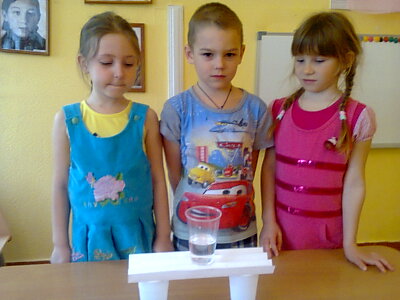 “Как добрые и вредные слова влияют на растение”.
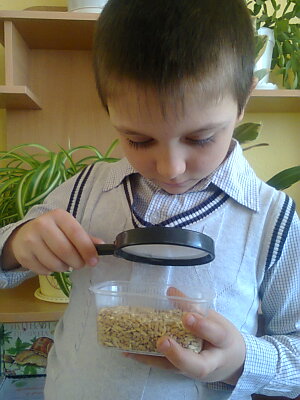 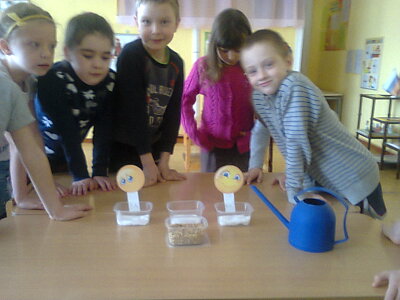 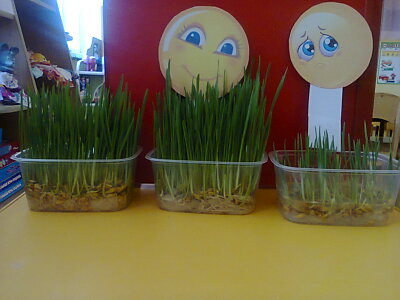 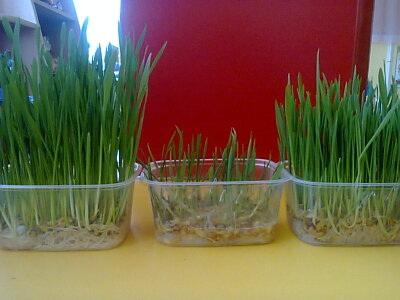 “Тайны вулкана”.
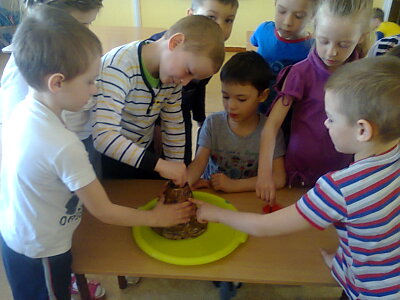 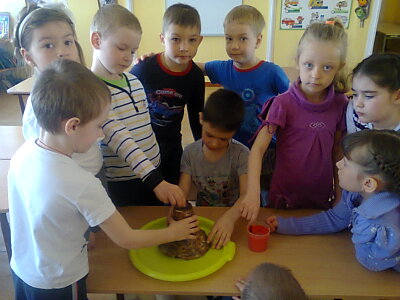 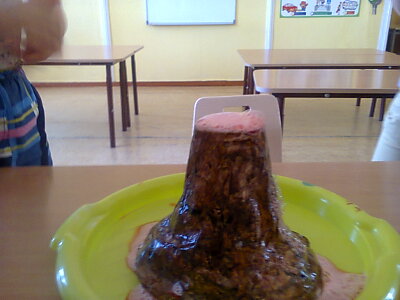 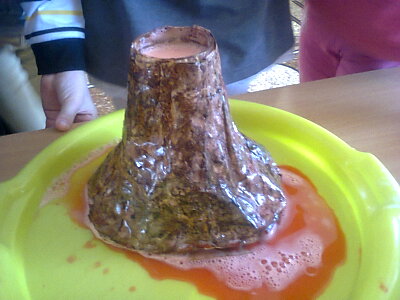